Estimator Properties and Linear Least Squares
Arun Das
06/05/2017
Arun Das | Waterloo Autonomous Vehicles Lab
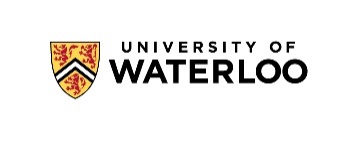 Definitions| Important concepts
Cauchy–Schwarz inequality
Expected Value:
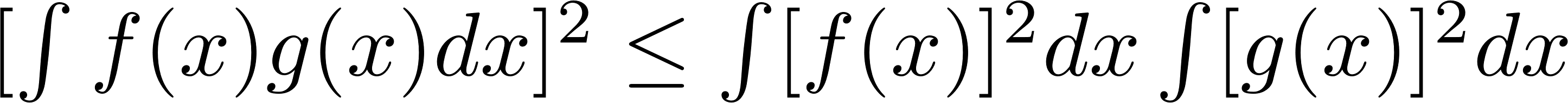 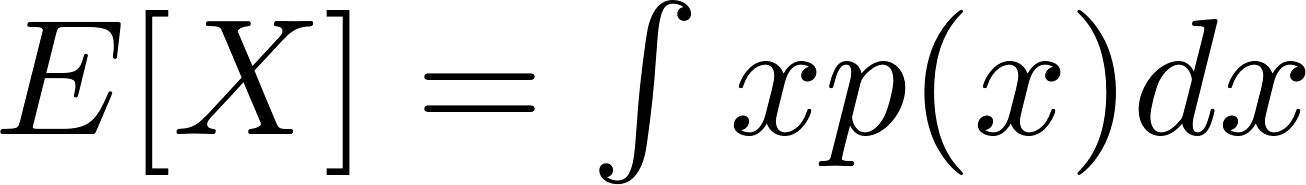 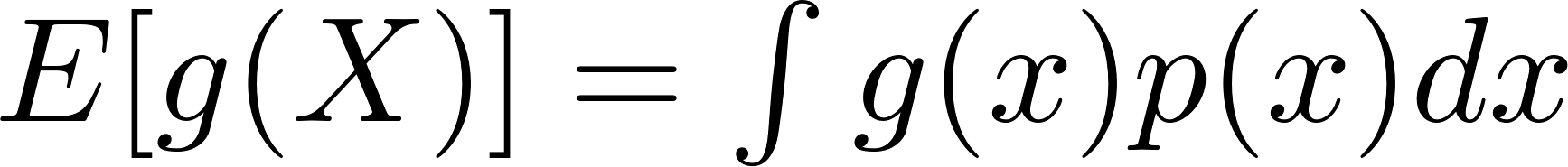 Variance
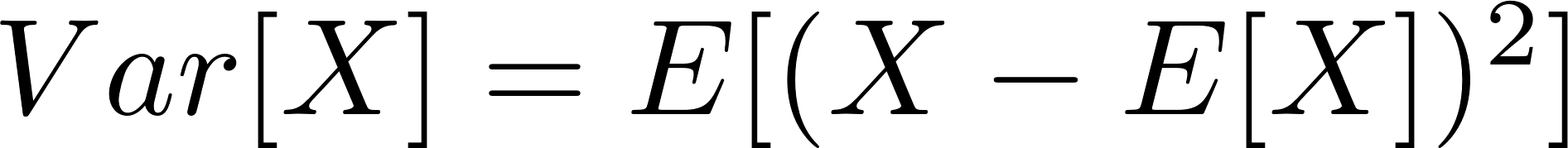 Arun Das | Waterloo Autonomous Vehicles Lab
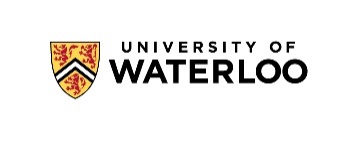 Properties of Estimators| Bias
The estimator Bias is defined as:
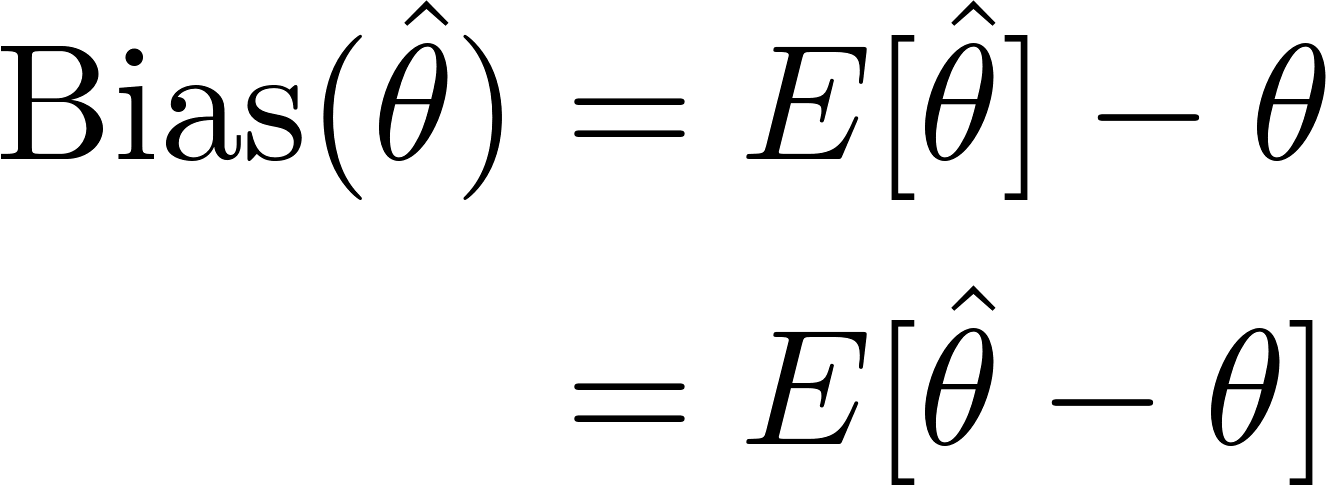 Called unbiased if:
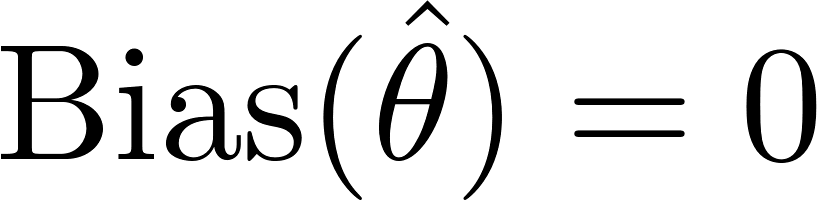 Let’s do an example with the sample mean
Arun Das | Waterloo Autonomous Vehicles Lab
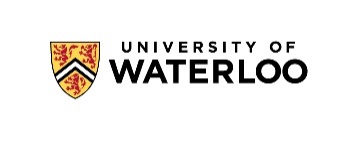 Estimation| How Good Can the Estimate Be?
Suppose we have an unbiased estimator
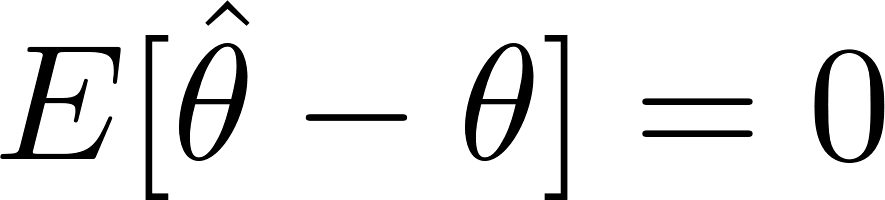 Let’s manipulate the above equation a bit…
Arun Das | Waterloo Autonomous Vehicles Lab
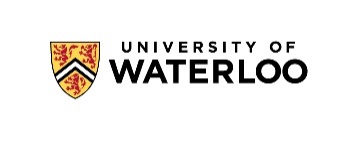 Definitions| Important concepts
Cauchy–Schwarz inequality
Expected Value:
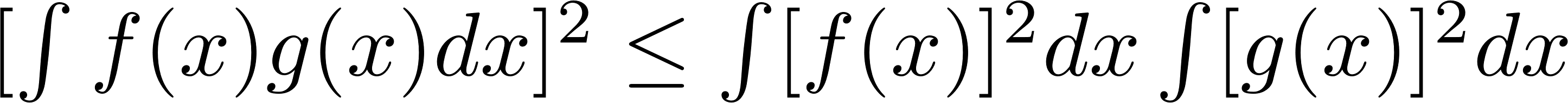 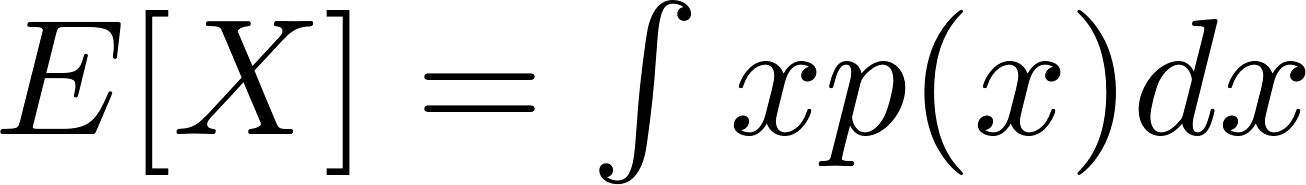 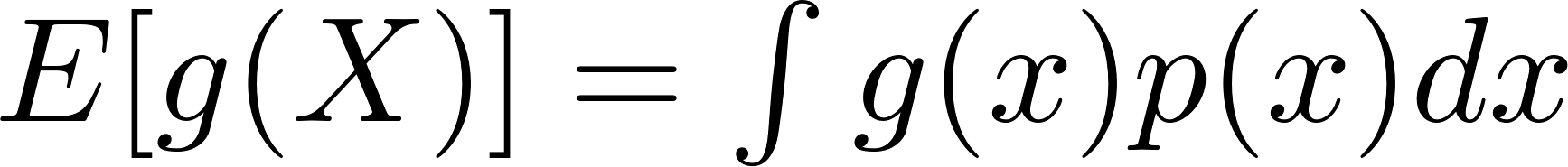 Variance
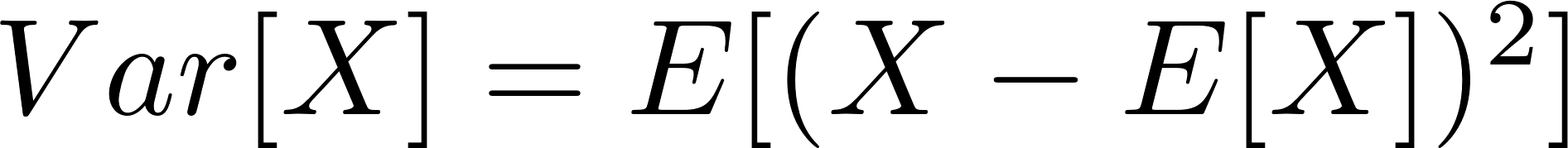 Log identity
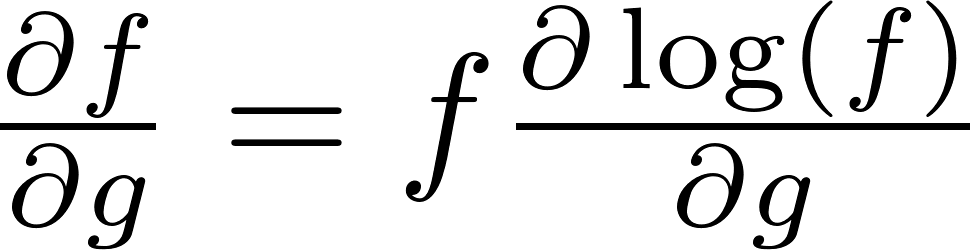 Arun Das | Waterloo Autonomous Vehicles Lab
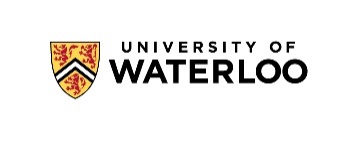 Cramer Rao Lower Bound|
We have just derived the Cramer Rao Lower Bound
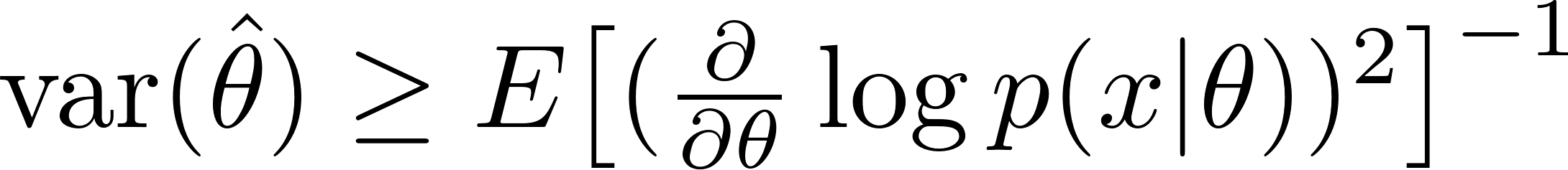 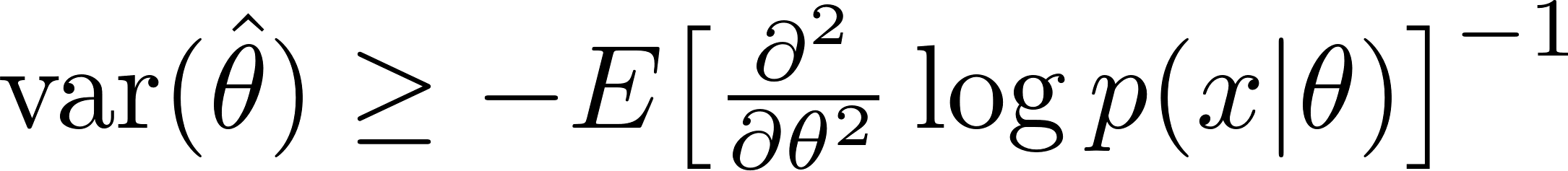 Bounds the variance of the estimator as a function
Of the derivative of the log likelihood function
An estimator that meets this bound is called Efficient
Arun Das | Waterloo Autonomous Vehicles Lab
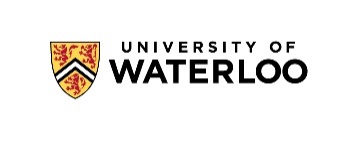 Cramer Rao Lower Bound|
Can also derive multivariate case:
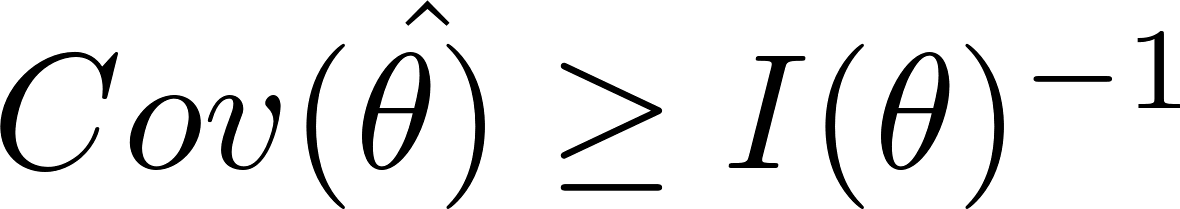 Where            is called the Fisher Information Matrix
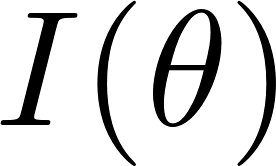 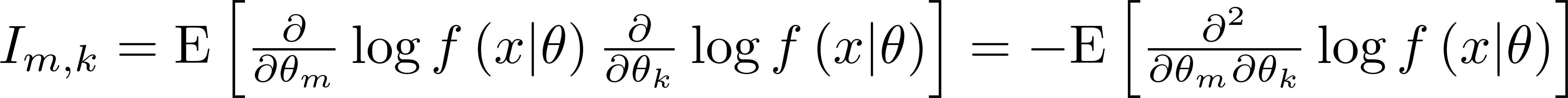 Arun Das | Waterloo Autonomous Vehicles Lab
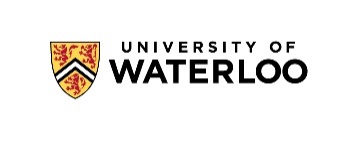 Cramer Rao Lower Bound| Graphical Interpretation
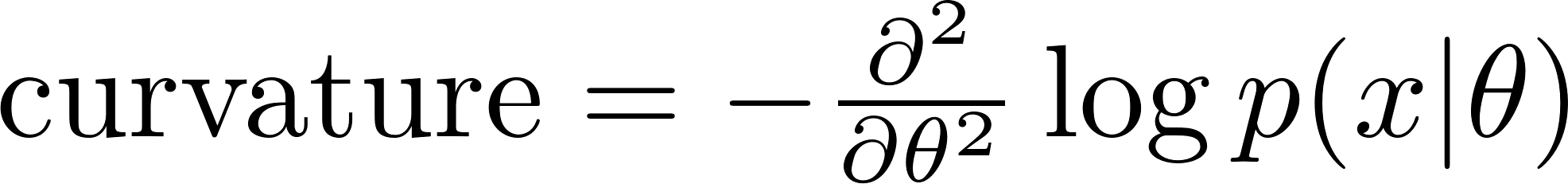 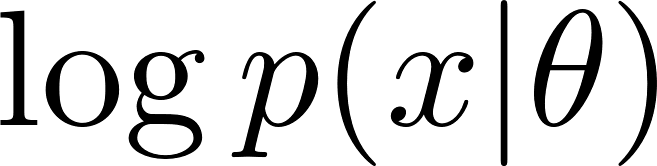 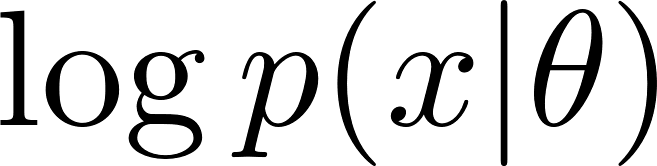 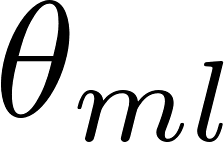 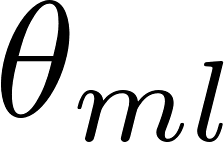 Arun Das | Waterloo Autonomous Vehicles Lab
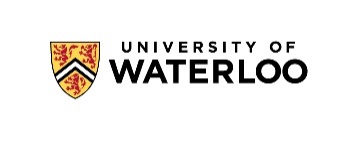 Cramer Rao Lower Bound| Graphical Interpretation
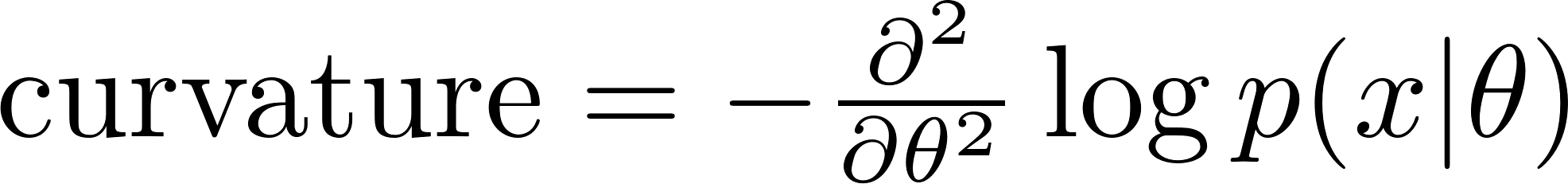 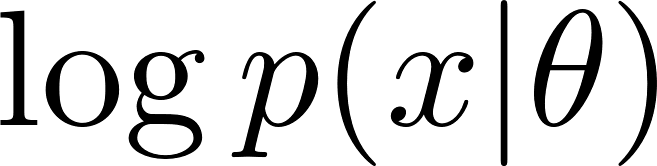 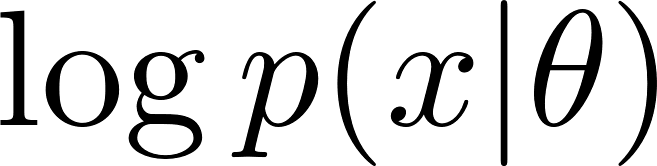 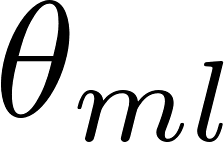 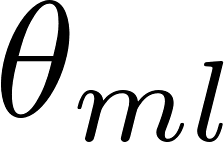 More sharpness
Less Variance
High Information
Less sharpness
High Variance
Lower Information
Arun Das | Waterloo Autonomous Vehicles Lab
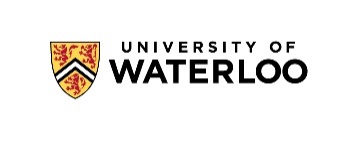 CRLB| Graphical Interpretation
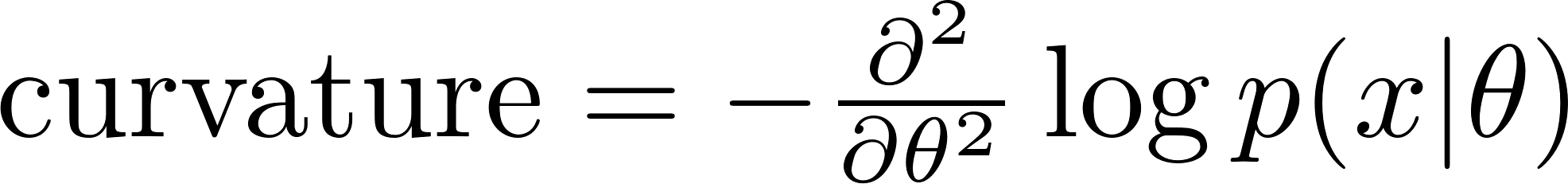 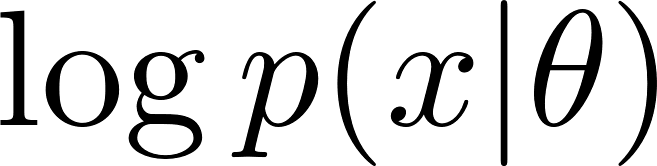 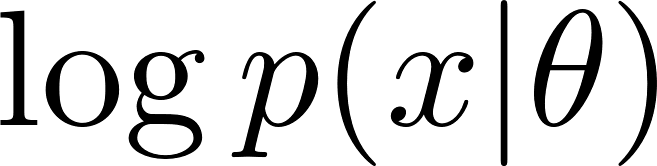 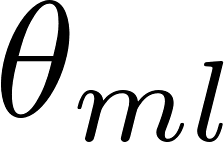 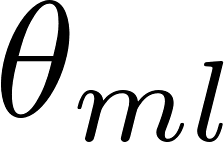 Estimator Variance has inverse relationship to curvature of log likelihood!
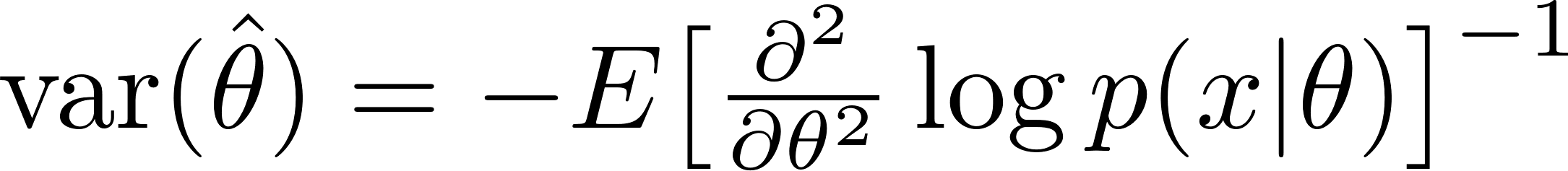 Arun Das | Waterloo Autonomous Vehicles Lab
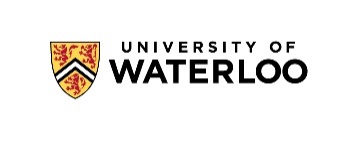 Linear Least Squares| Problem Setup
Suppose we have an overdetermined system of equations
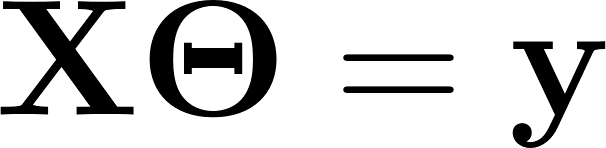 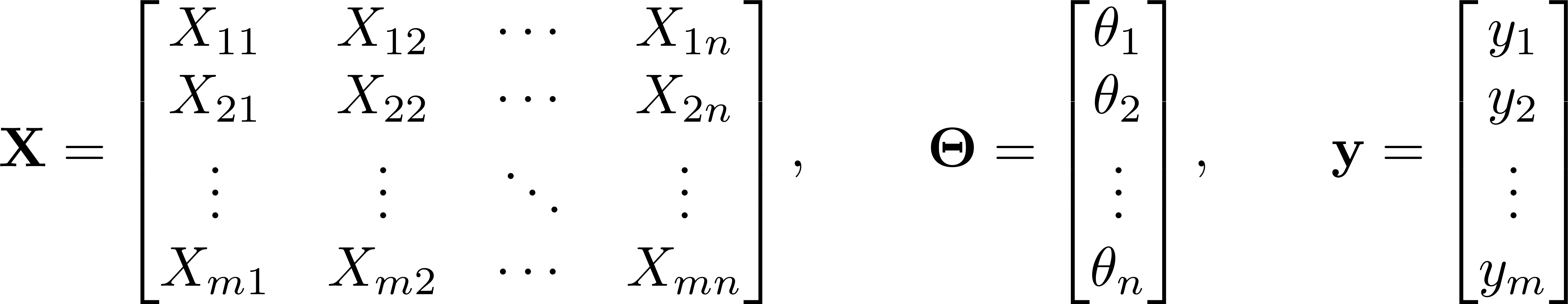 Measurements
Measurement Model
State
Arun Das | Waterloo Autonomous Vehicles Lab
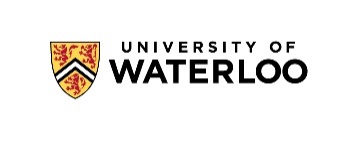 Linear Least Squares| Problem Setup
No exact solution, so we want to define a cost function that 
allows us to best fit the model to the data
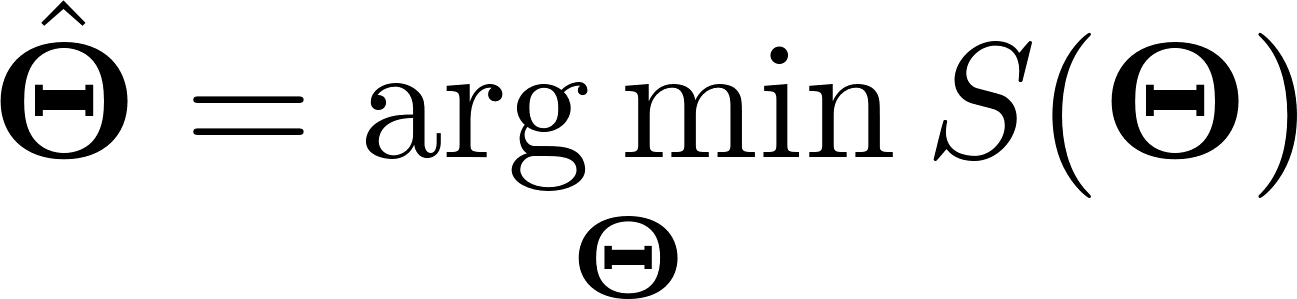 Arun Das | Waterloo Autonomous Vehicles Lab
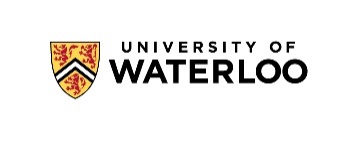 Linear Least Squares| Problem Setup
No exact solution, so we want to define a cost function that 
allows us to best fit the model to the data
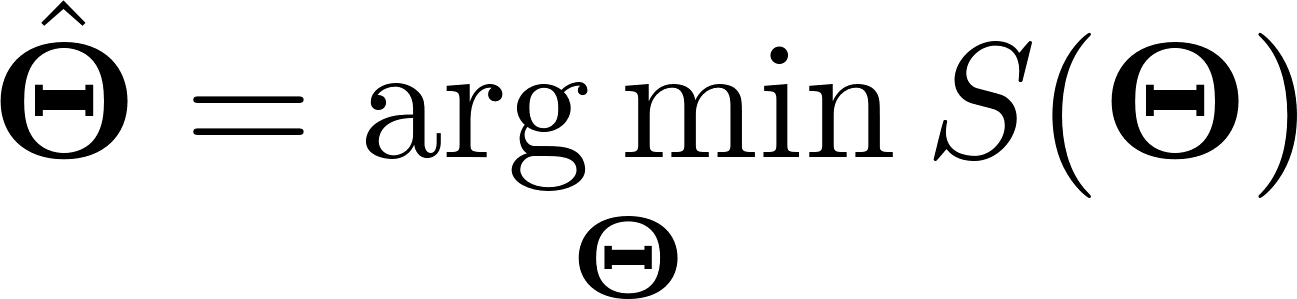 Let’s pick squared deviation of the measurements from the
modelled measurements
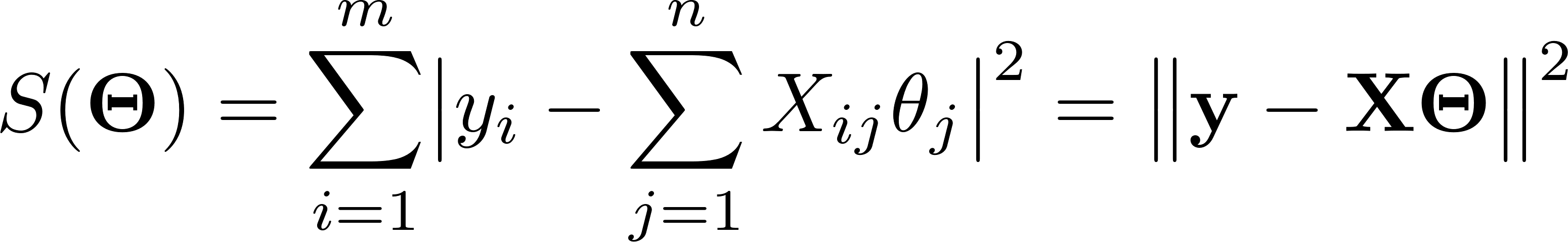 Arun Das | Waterloo Autonomous Vehicles Lab
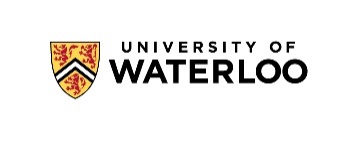 Linear Least Squares| Solution
Expanding out the quadratic term:
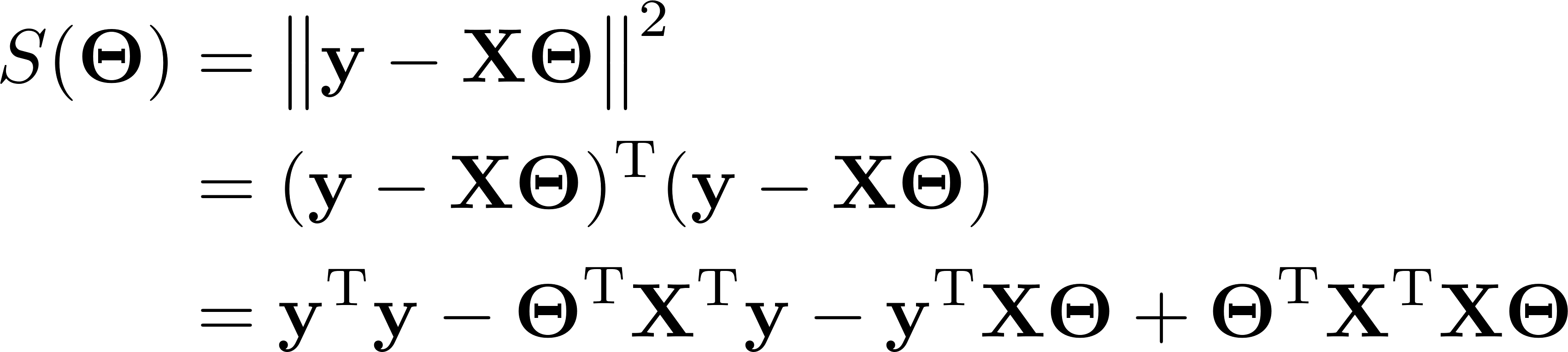 Note that:
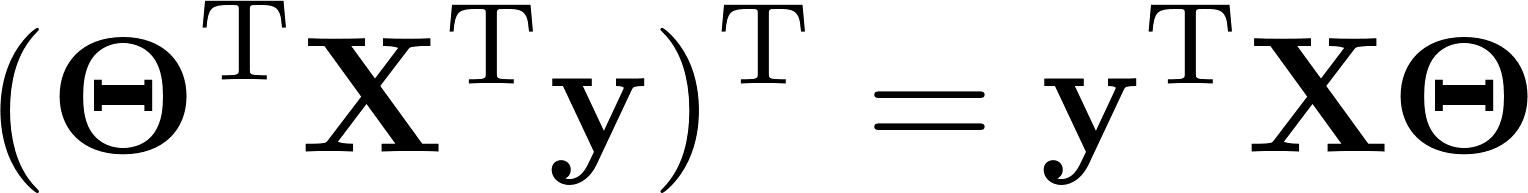 and is scalar.  Thus:
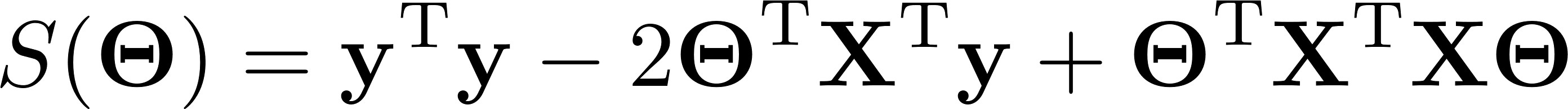 Arun Das | Waterloo Autonomous Vehicles Lab
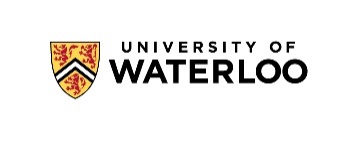 Linear Least Squares| Solution
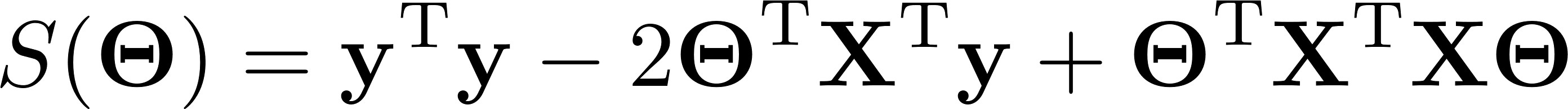 Take derivative and set equal to zero:
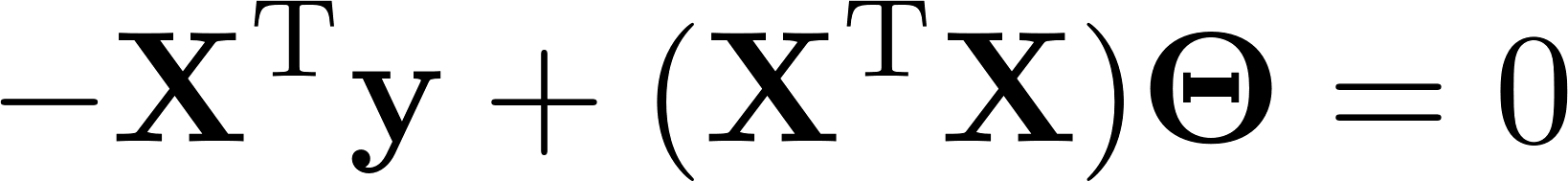 Result is least-squares normal equations
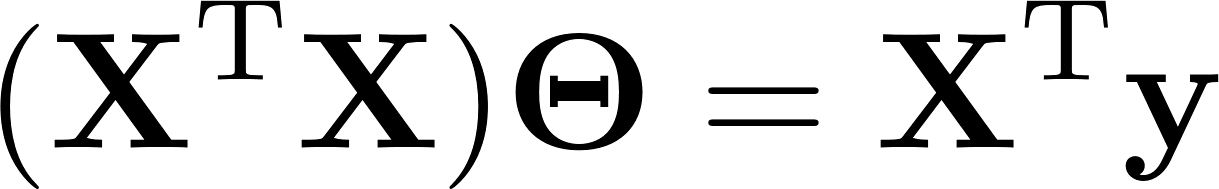 Arun Das | Waterloo Autonomous Vehicles Lab
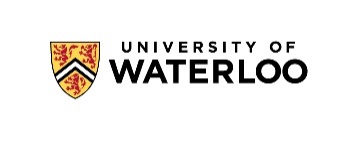 Linear Least Squares| Connection to Maximum Likelihood
Recall maximum likelihood:
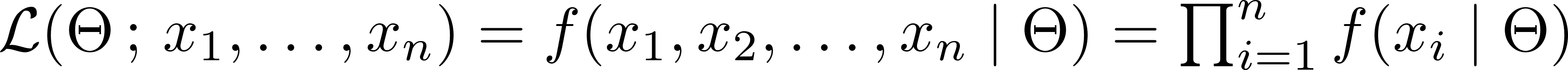 We can model the measurements as follows:
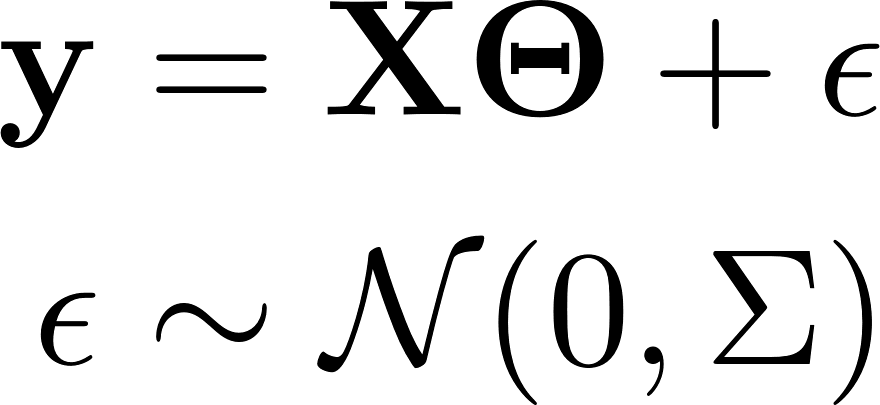 Which gives us the following likelihood function we want to maximize
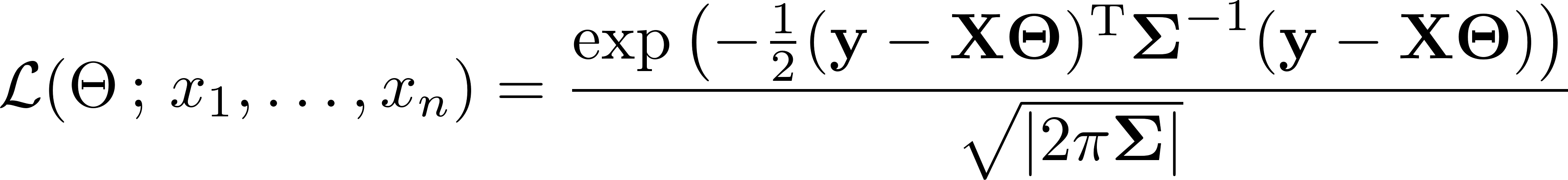 Arun Das | Waterloo Autonomous Vehicles Lab
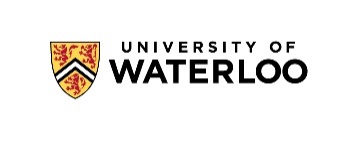 Linear Least Squares| Connection to Maximum Likelihood
Which gives us the following likelihood function we want to maximize
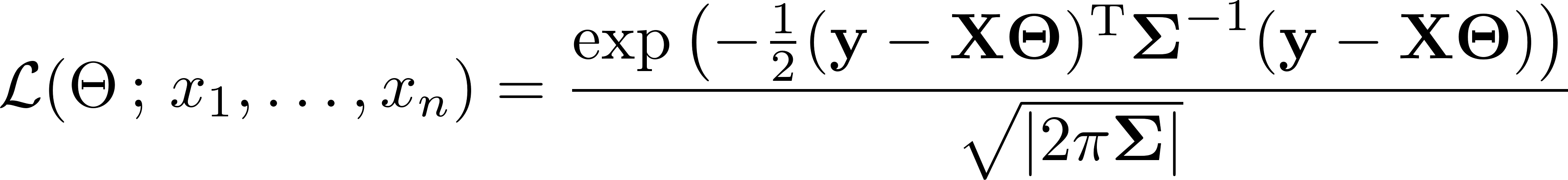 Maximizing the above is equivalent to minimizing:
Arun Das | Waterloo Autonomous Vehicles Lab
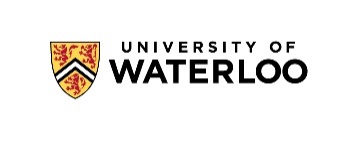 Linear Least Squares| Connection to Maximum Likelihood
Which gives us the following likelihood function we want to maximize
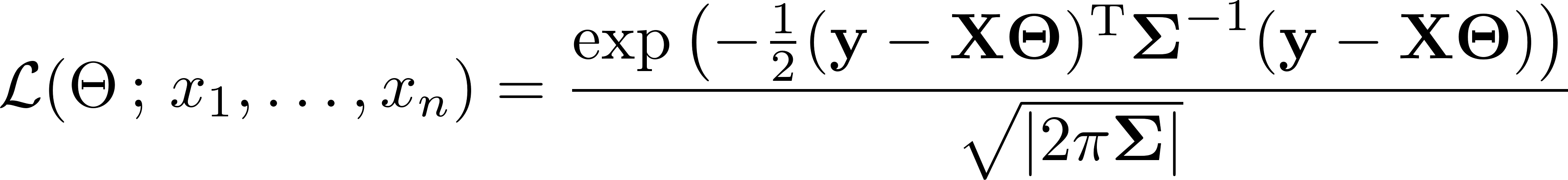 Maximizing the above is equivalent to minimizing:
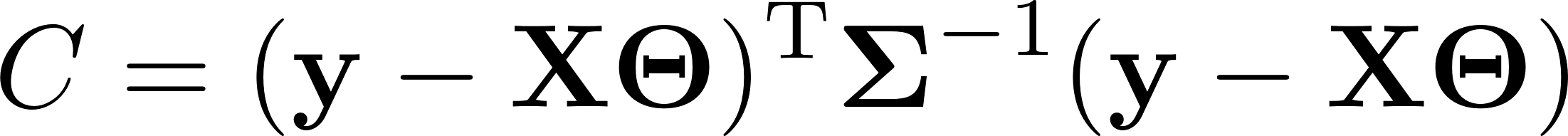 Which is also our quadratic (weighted) least squares cost!
So, for Gaussian Likelihood, the least squares estimate is also the
 maximum likelihood estimate!
Arun Das | Waterloo Autonomous Vehicles Lab
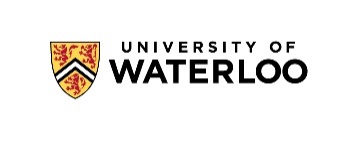 Linear Least Squares| Linear Least Squares and CRLB
Possible to show that the Least Squares estimate is efficient,
with information matrix:
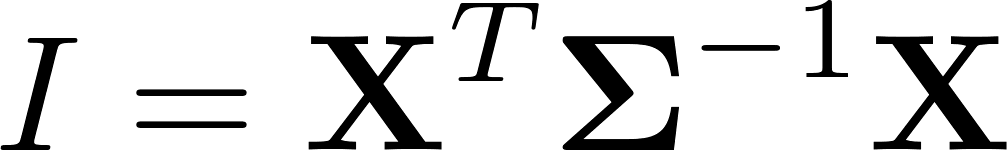 Arun Das | Waterloo Autonomous Vehicles Lab
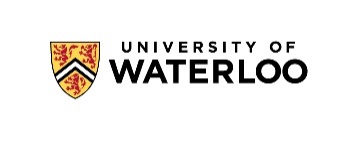 Homework|
Show that these two forms of the CRLB are equivalent
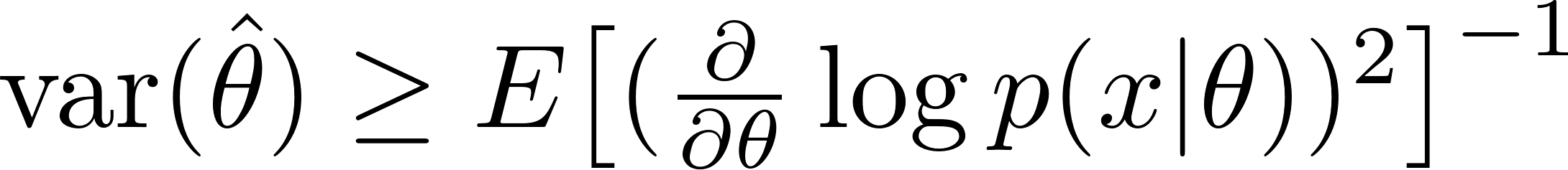 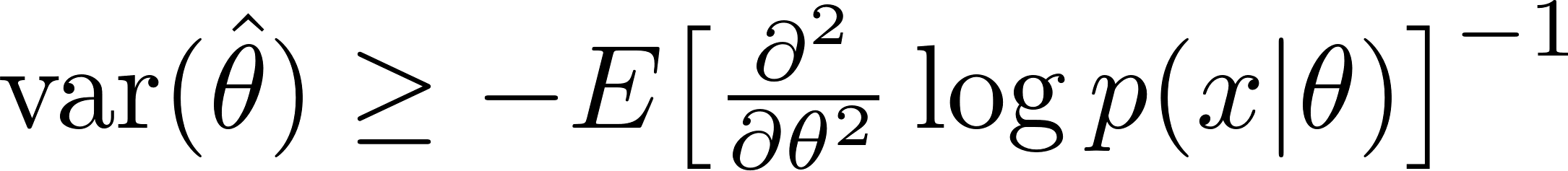 Arun Das | Waterloo Autonomous Vehicles Lab
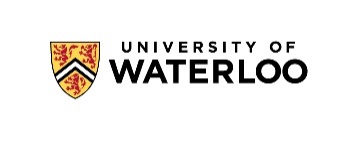